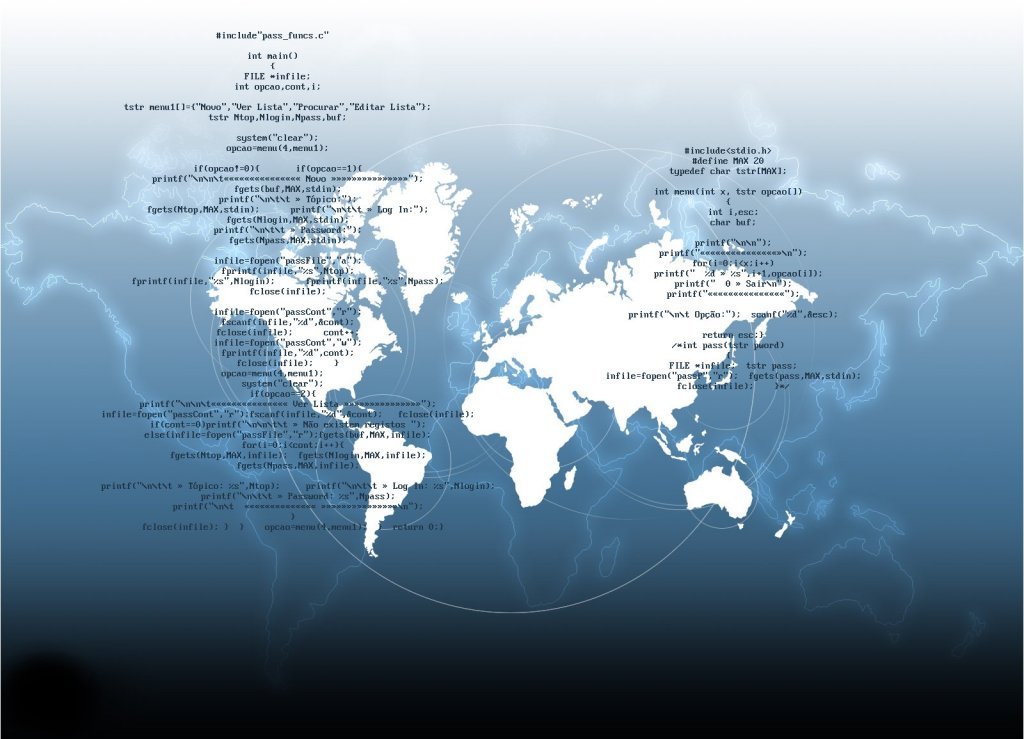 Международные организации
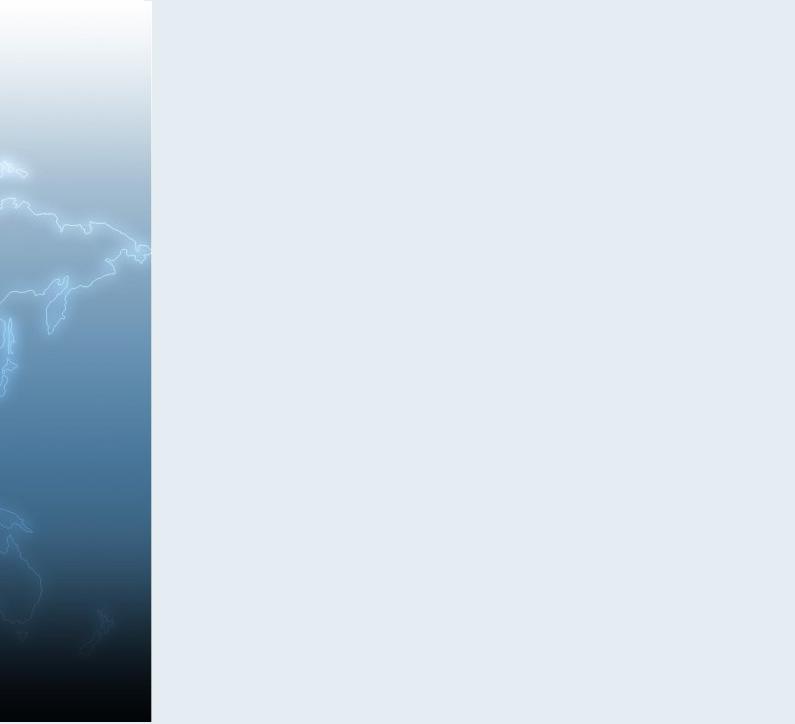 1919 год – создание первой 
международной организации 
– Лига Наций
1945 год – образование Организации
Объединенных Наций (ООН)
Подписание Устава ООН в 
Сан-Франциско
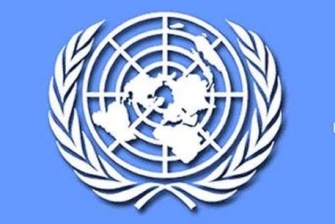 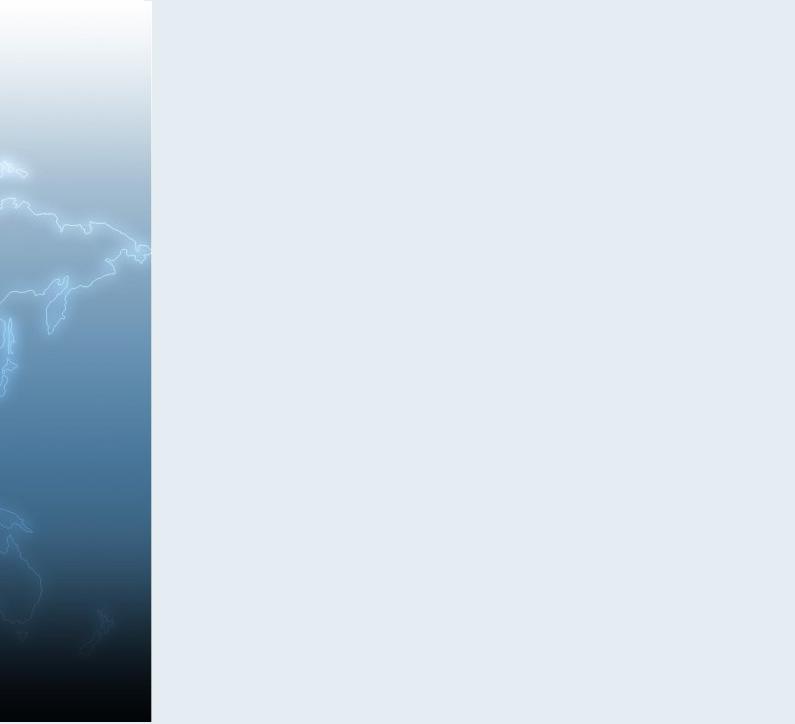 Определение
Международные организации – это объединения суверенных государств, создаваемые на основе международных договоров для достижения общих целей в политической, экономической, социальной, научно-технической и культурной областях деятельности.
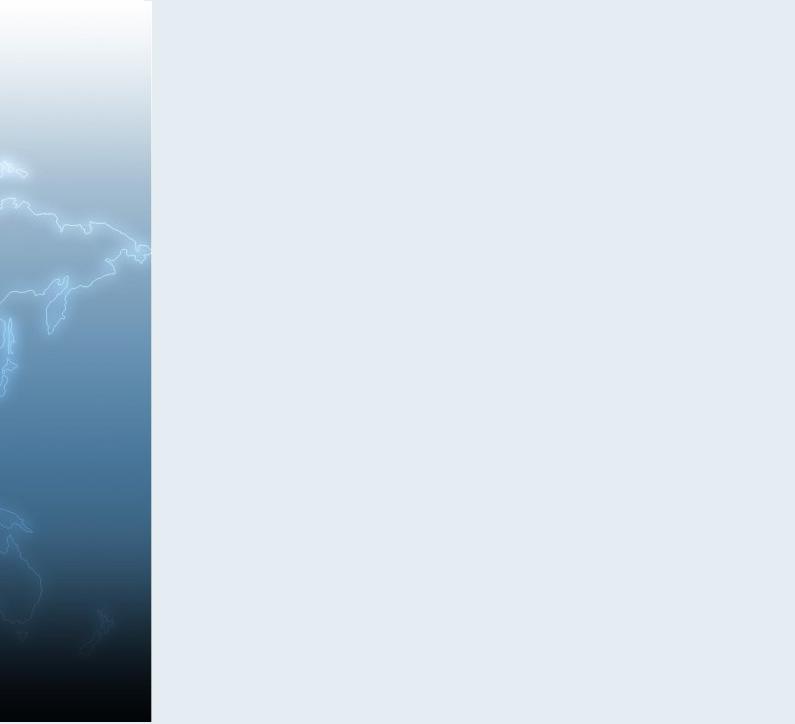 Виды международных организаций
Например: 
ЕС
АСЕАН
ЛААИ
Африканский Союз
Например: 
ОПЕК
БРИКС
Например: 
НАТО
Например: 
ООН
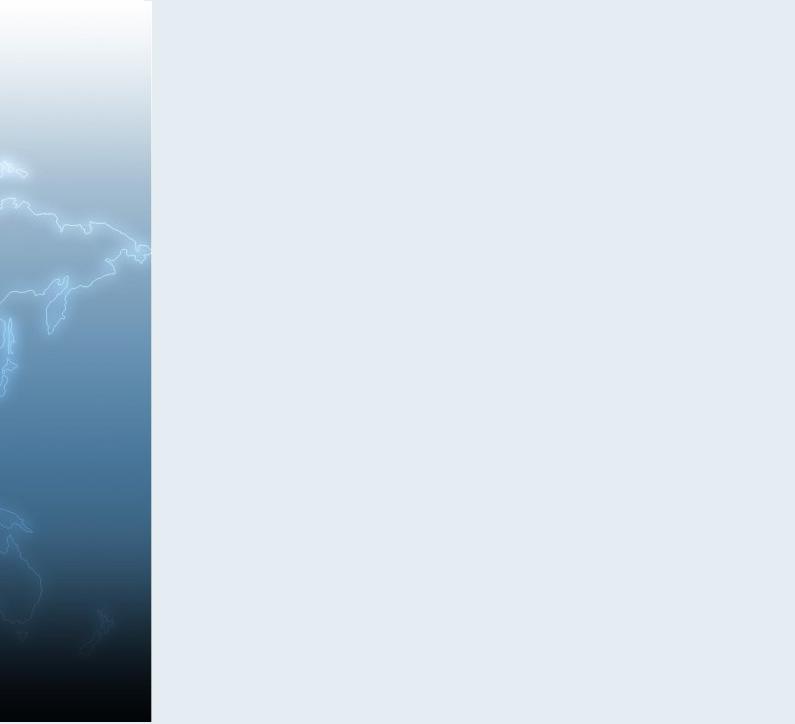 ОПЕК – организация стран-экспортеров нефти  (The Organization of the Petroleum Exporting Countries)
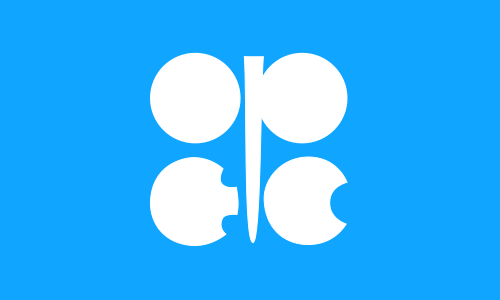 Дата создания – 1960 г
Цель создания – координация действий в области добычи, экспорта и условий торговли нефти. 
Количество членов – В состав ОПЕК входят 12 стран: Иран, Ирак, Кувейт, Саудовская Аравия, Венесуэла, Катар, Ливия, Объединённые Арабские Эмираты, Алжир, Нигерия, Эквадор и Ангола
Штаб-квартира – Вена (Австрия)
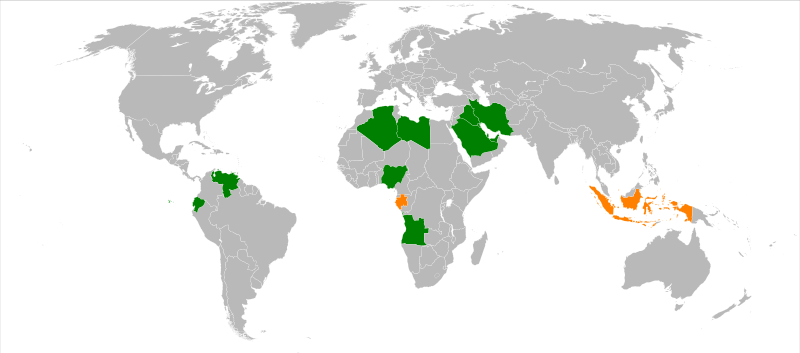 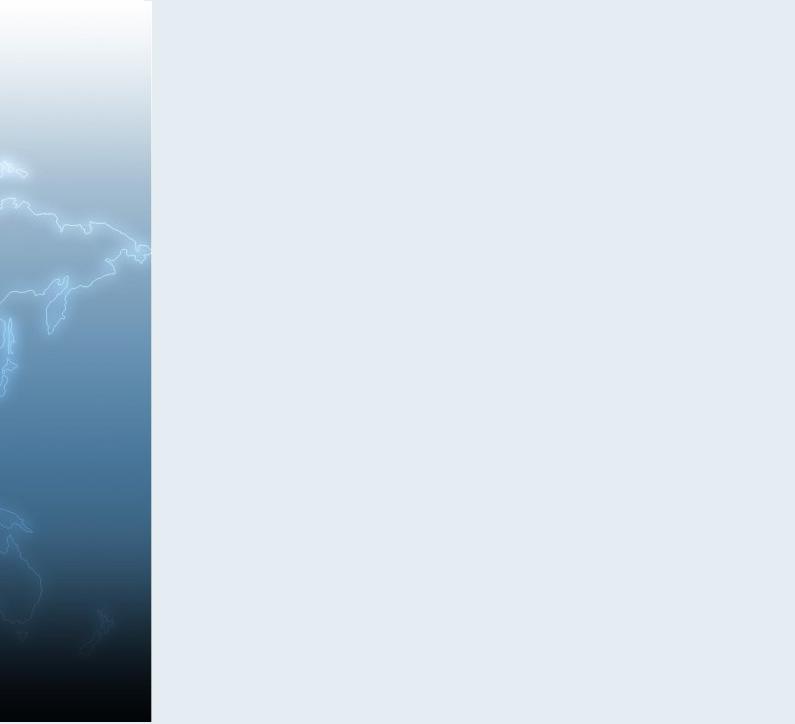 БРИКС - (англ. BRICS — сокращение от Brazil, Russia, India, China, South Africa) —
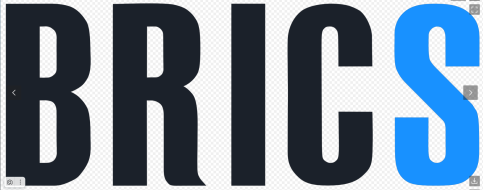 Дата создания – 16 июня 2009
Цель создания – торговля
Количество членов – В состав ОПЕК входят 9 стран: Бразилия, Россия, Индия, Китай, ЮАР, Египет, Иран, Эфиопия, ОАЭ
На саммите БРИКС в России в 2024 году была предложена новая категория государств, имеющих отношение к БРИКС — 13 государств (Алжир, Белоруссия, Боливия, Вьетнам, Индонезия, Казахстан, Куба, Малайзия, Нигерия, Таиланд, Турция, Уганда, Узбекистан) получили статус «стран — партнёров БРИКС».
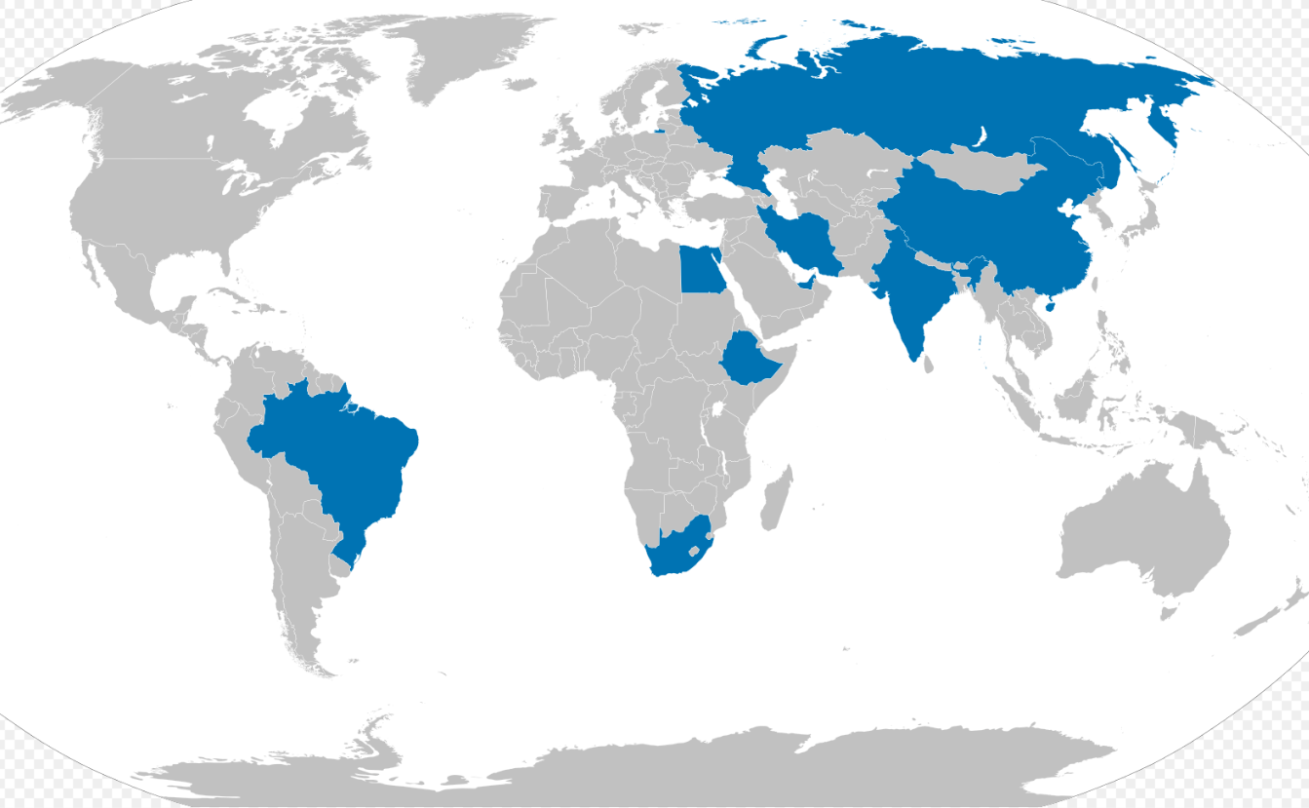 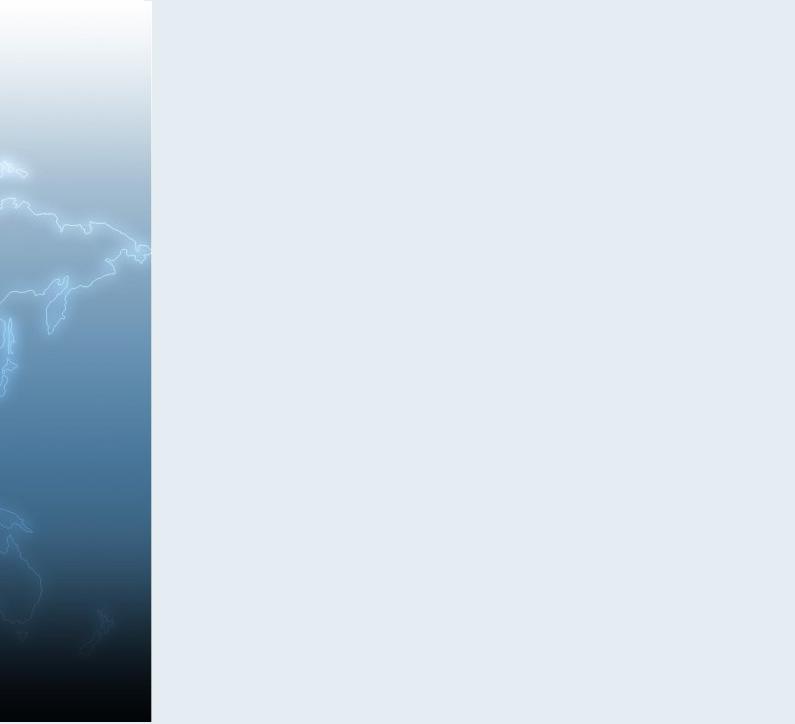 НАТО – Организация Североатлантического договора (NATO – North Atlantic Treaty Organisation)
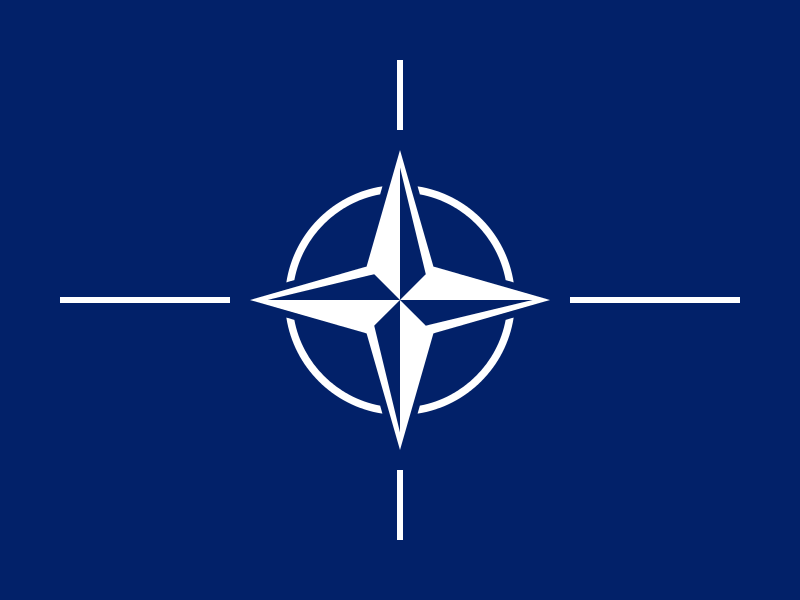 Дата создания – 1949 г
Цель создания – (первоначальная) обеспечение коллективной безопасности стран-членов политическими и военными мерами.
Цель современная – обеспечение международного сотрудничества и предотвращение кризисных ситуаций.
Количество членов (2024) - 32
Штаб-квартира – Брюссель (Бельгия)
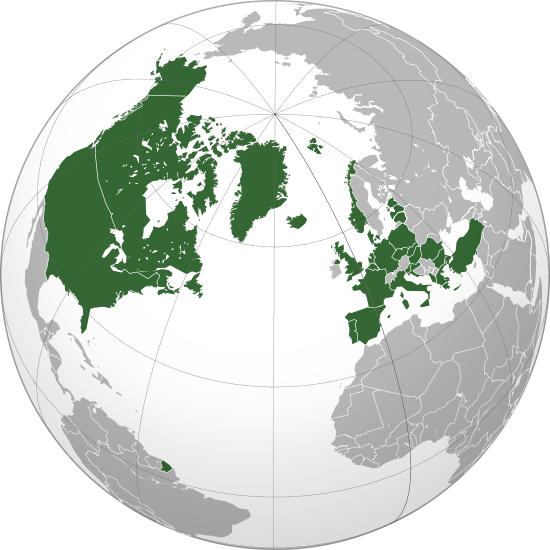 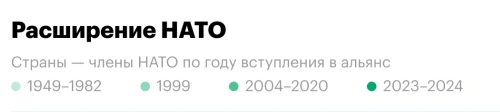 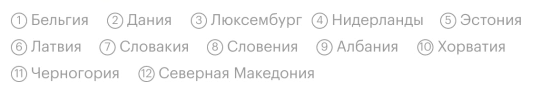 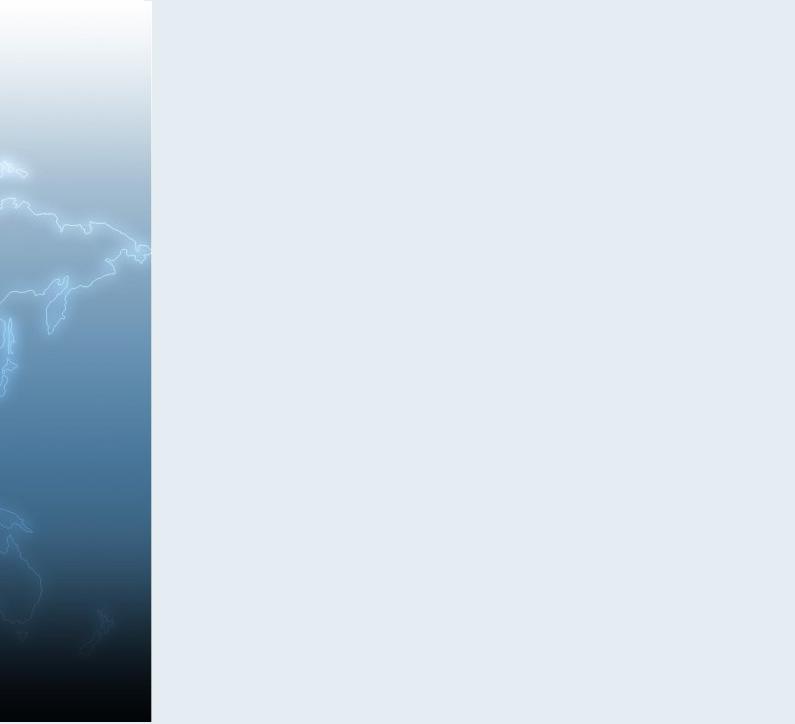 ЕС – Европейский Союз
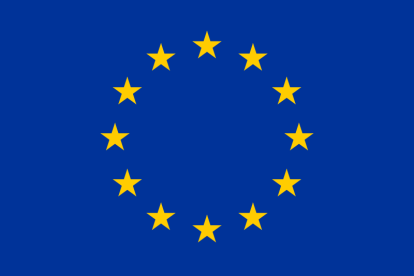 Год создания - 1993*
Цель создания – создание общего рынка товаров, капиталов и рабочей силы путем отмены таможенных пошлин, совместных мероприятий в области с/х, энергетики, транспорта.
Количество членов – 27 государств
Штаб-квартира –Брюссель
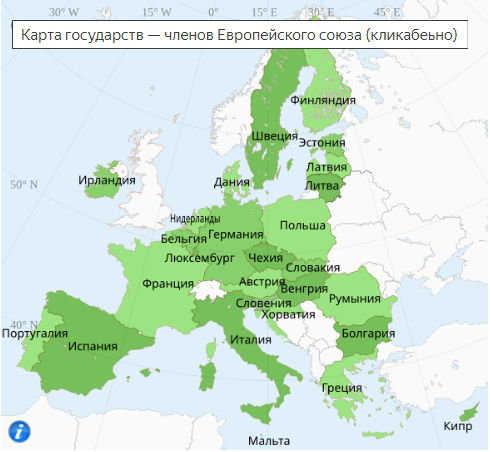 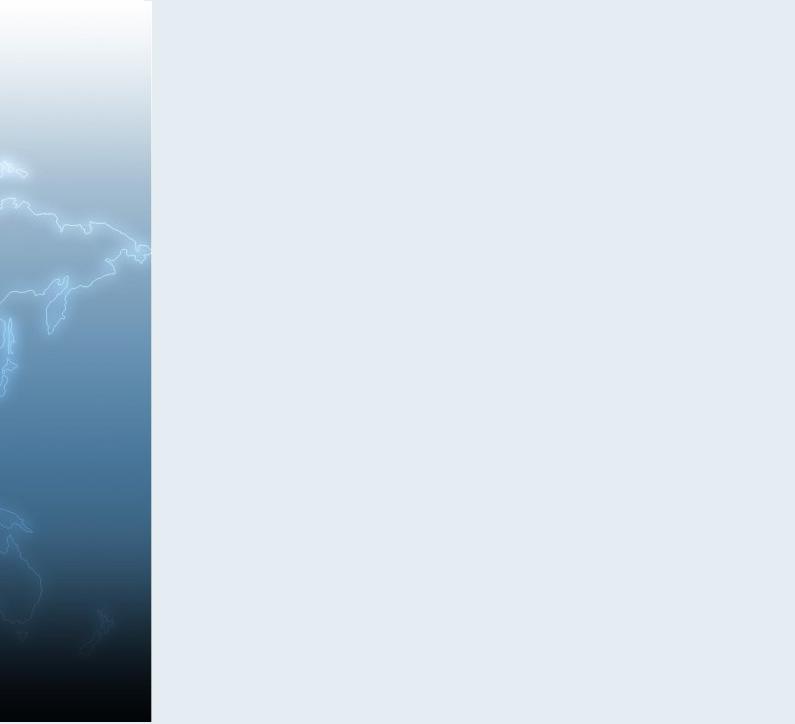 АСЕАН (Ассоциация стран Юго-Восточной Азии)
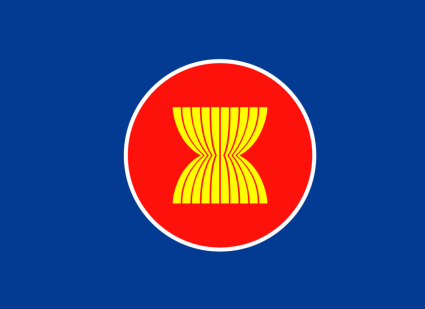 Дата  создания – 8 августа 1967 г
Количество членов (на 2024 ) – независимых государства - 10
Штаб-квартира  -  Джакарта
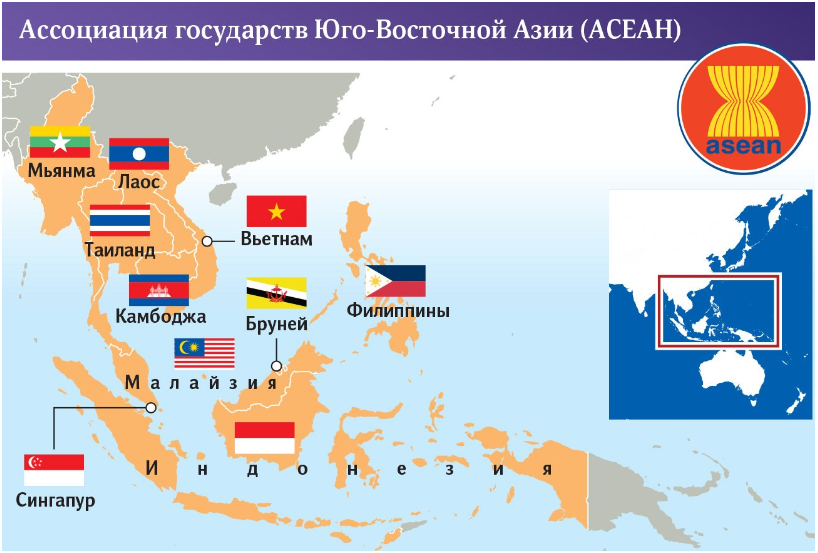 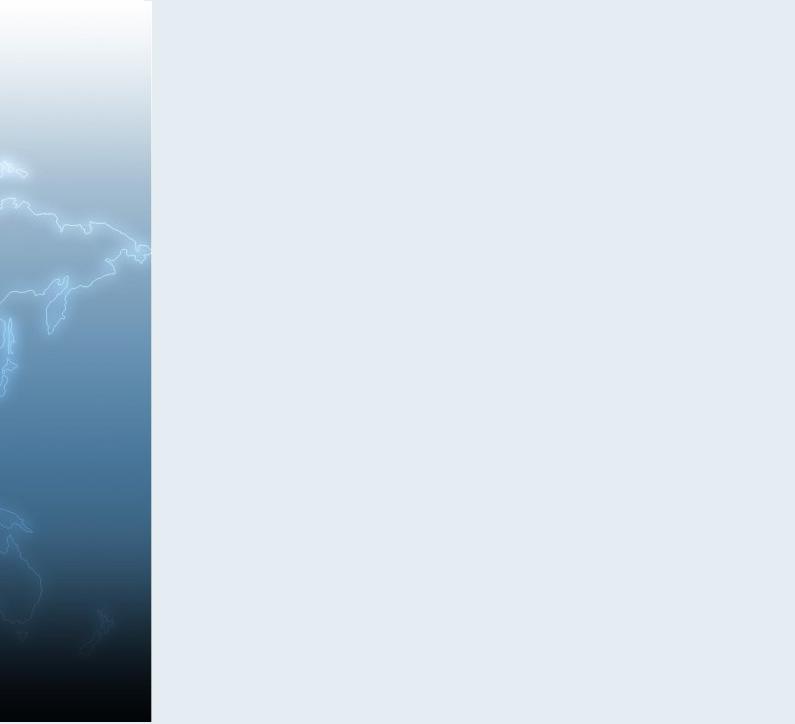 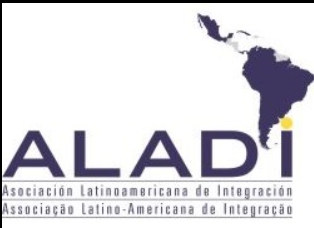 ЛААИ (Латиноамериканская ассоциация интеграции)
Дата  создания – 12 августа 1980 г
Количество членов (на 2024 ) – независимых государства – 12 (Аргентина, Боливия, Бразилия, Венесуэла, Колумбия, Куба (с 1999 г.), Мексика, Парагвай, Перу, Уругвай, Чили, Эквадор) 
Штаб-квартира  -Монтевидео
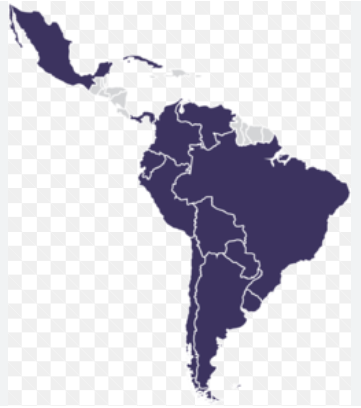 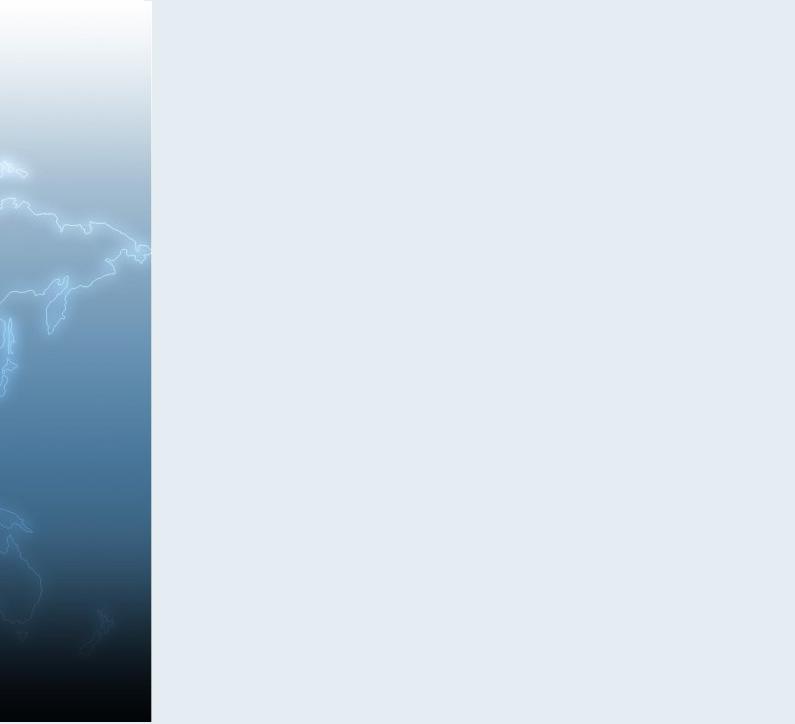 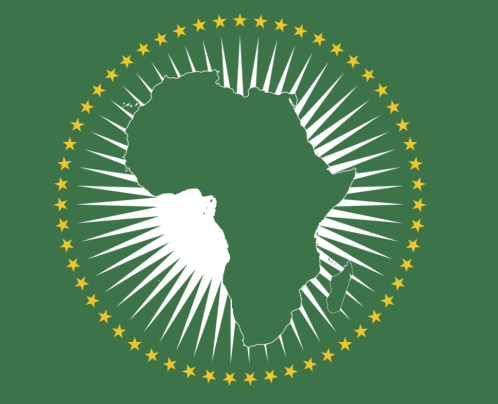 Африканский союз
Дата  создания – 
Количество членов (на 2024 ) – независимых государства – 55 государство
Цель создания - укрепление сотрудничества между странами Африканского континента
Штаб-квартира  -Аддис-Абеба
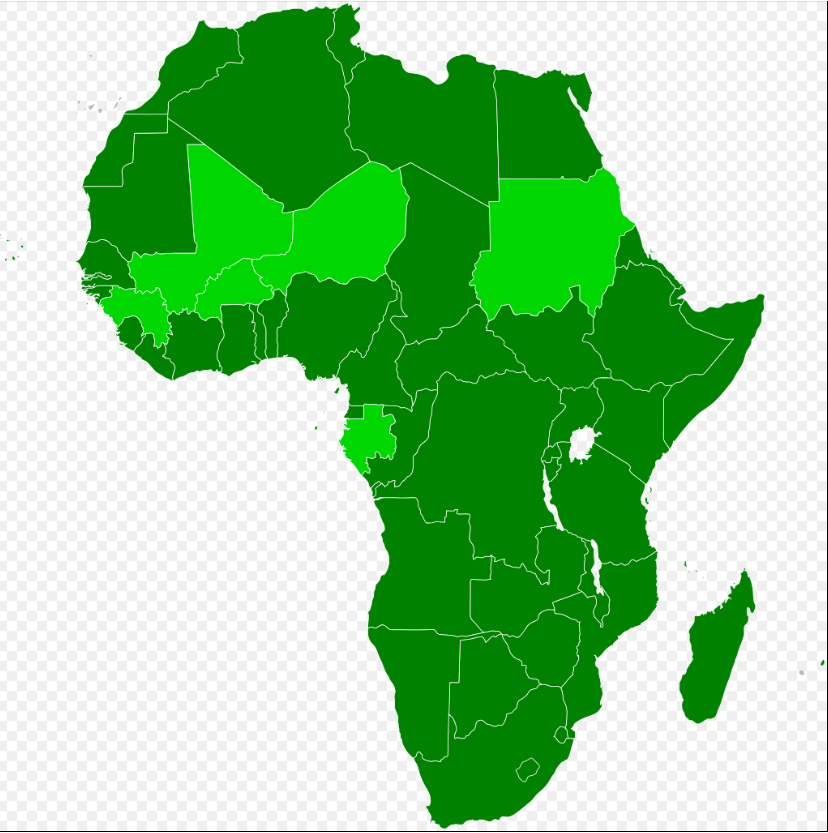 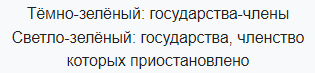 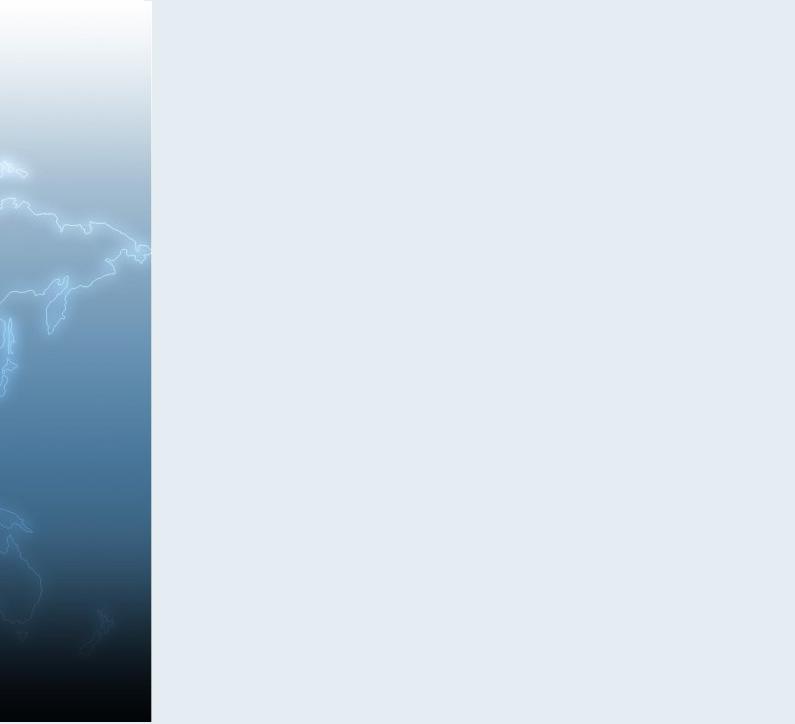 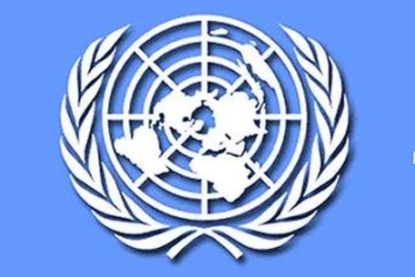 Организация Объединенных Наций (ООН)
Дата  создания – 24 октября 1945
Цель создания – обеспечение безопасности и развития международного сотрудничества.
Количество членов (на 2024) – 193 независимых государства
Штаб-квартира – Нью-Йорк
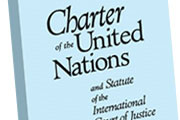 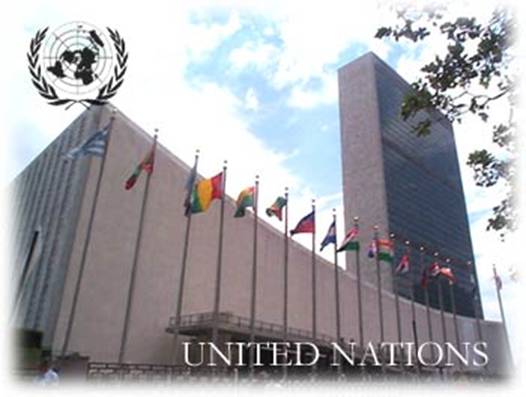 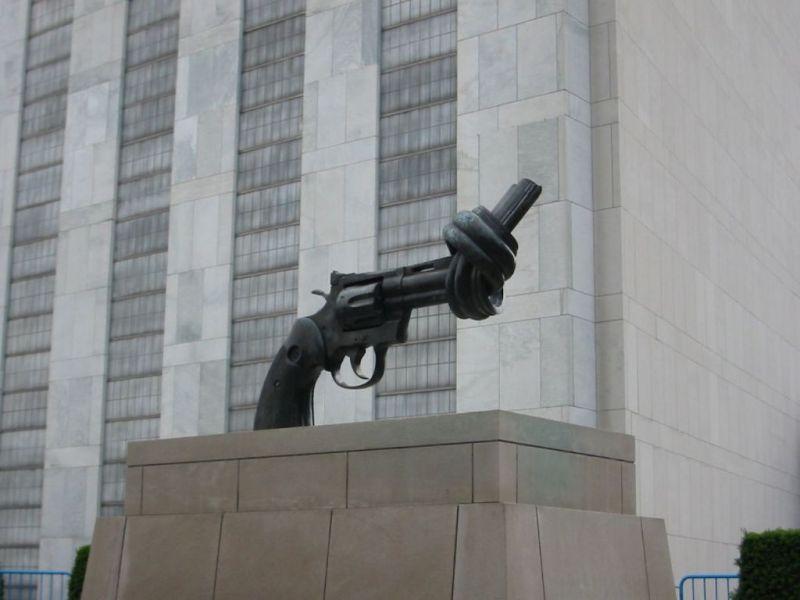 Памятник перед штаб-квартирой
 ООН в Нью-Йорке
Здание ООН в Нью-Йорке (США)
Государства-члены ООН
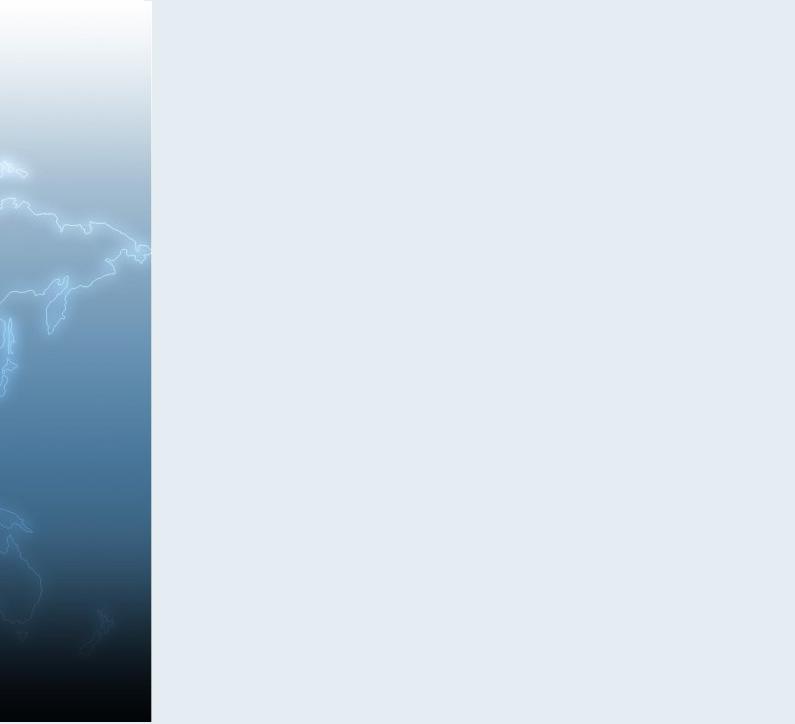 ООН и ее основные структурные единицы
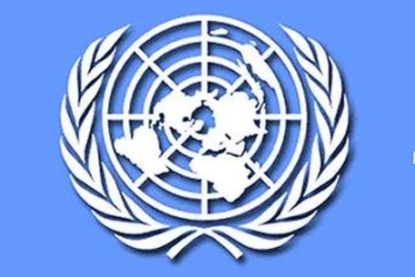